Εξ αποστάσεως διδασκαλία:
Τετάρτη 13 Μαΐου
13/5/2020
Καλημέρα, παιδάκια μου!
Θα ξεκινήσουμε με ορθογραφία.
Η σωστή ορθογραφία είναι…
επιστολή 
αποστολέας 
αποστέλλω 
παραλήπτης 
παραλαμβάνω
Και πάμε να διαβάσουμε…
Παρίσι 10 Φεβρουαρίου
Γεια σου, Λουκά
      Σε έχω επιθυμήσει πολύ και σκέφτηκα να σου γράψω πώς τα περνάω εδώ. Εκείνο που μου έκανε εντύπωση, όταν έφτασα, ήταν οι κυλιόμενες σκάλες του μετρό. Είναι πελώριες και οι άνθρωποι που μπαινοβγαίνουν στο μετρό είναι πάντα βιαστικοί.
      Το σχολείο μου είναι ένα  στενόμακρο κτίριο με γαλαζοπράσινες κουρτίνες. Ο δάσκαλός μας είναι ένας ψιλόλιγνος κύριος με γκριζογάλανα μάτια. Μας έχει μάθει να χρησιμοποιούμε το ίντερνετ και να γράφουμε στο κομπιούτερ. Κάνουμε και πολλή γυμναστική. Παίζω μπάσκετ και έχω μάθει να κάνω πατινάζ στον πάγο. Το μόνο που δεν μου αρέσει είναι ότι σχεδόν κάθε μέρα γράφουμε τεστ.
     Κάνει πολύ κρύο εδώ και συχνά πέφτει ένα παγωμένο χιονόβροχο. Φορώ πάντα ένα χοντρό μπουφάν. Τα Σαββατοκύριακα πηγαίνουμε σε ένα λούνα παρκ κοντά στο σπίτι μας. Ξέχασα να σου πω ότι τρώω και πολλά κρουασάν. Εσύ τι κάνεις; Γράψε μου τα νέα σου!
Σε φιλώ 
Φίλιππος
Και πάμε στο γ΄τεύχος στη σελίδα 6…
Τι έντυπα είναι αυτά;
Σε τι μοιάζουν και σε τι διαφέρουν;
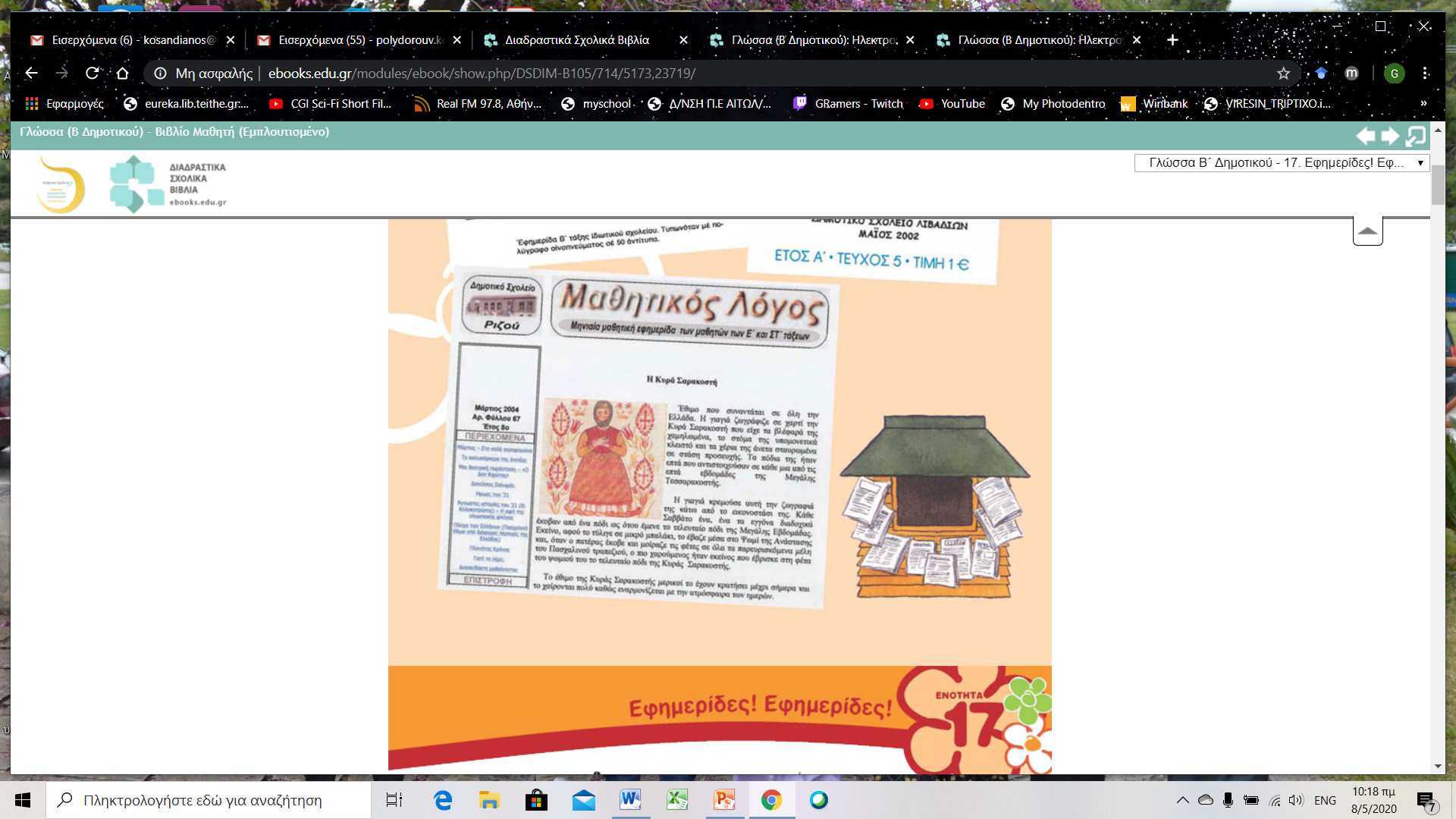 Σελίδα 8: « Φτιάχνουμε εφημερίδα;»
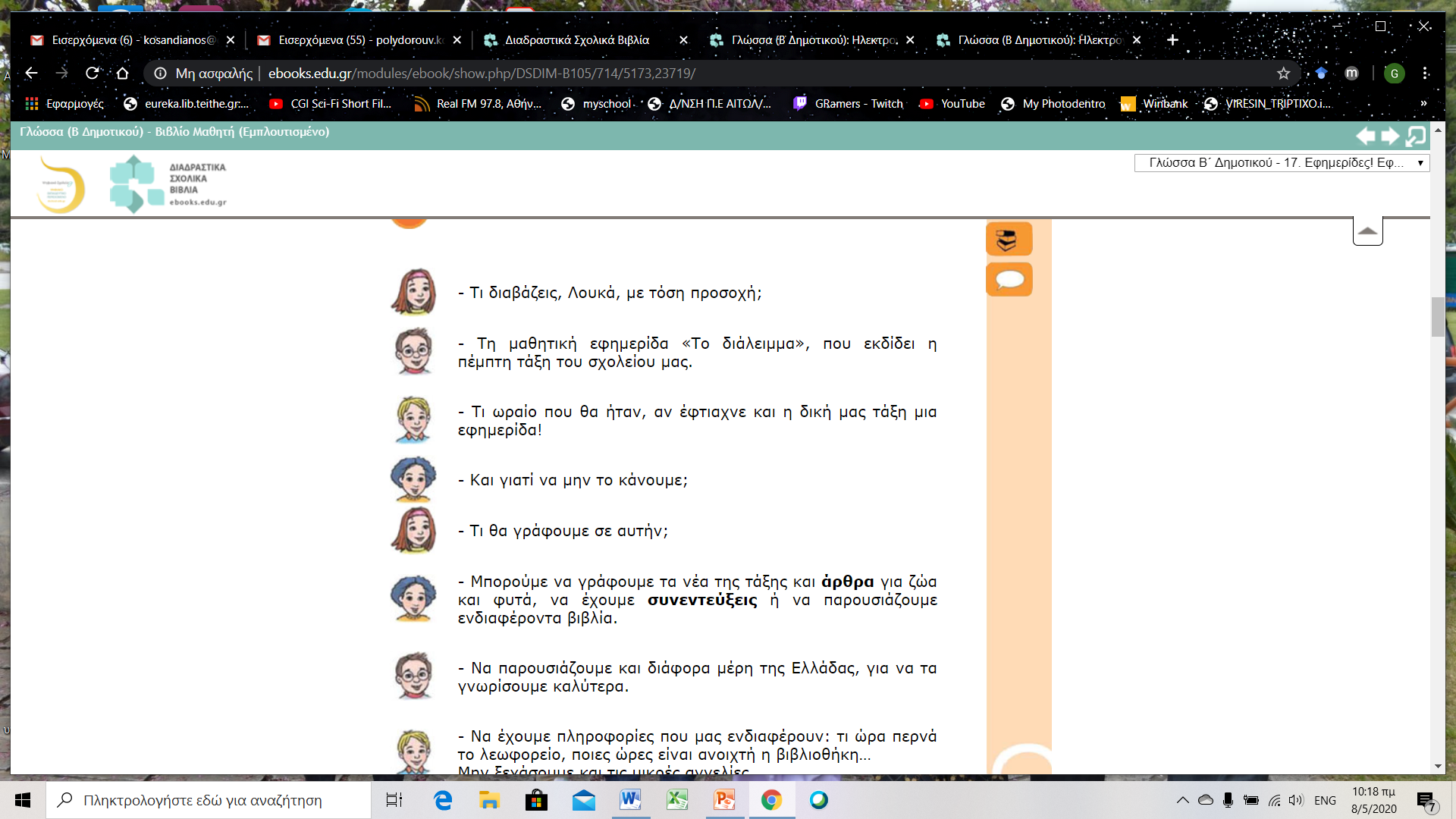 διάλογος
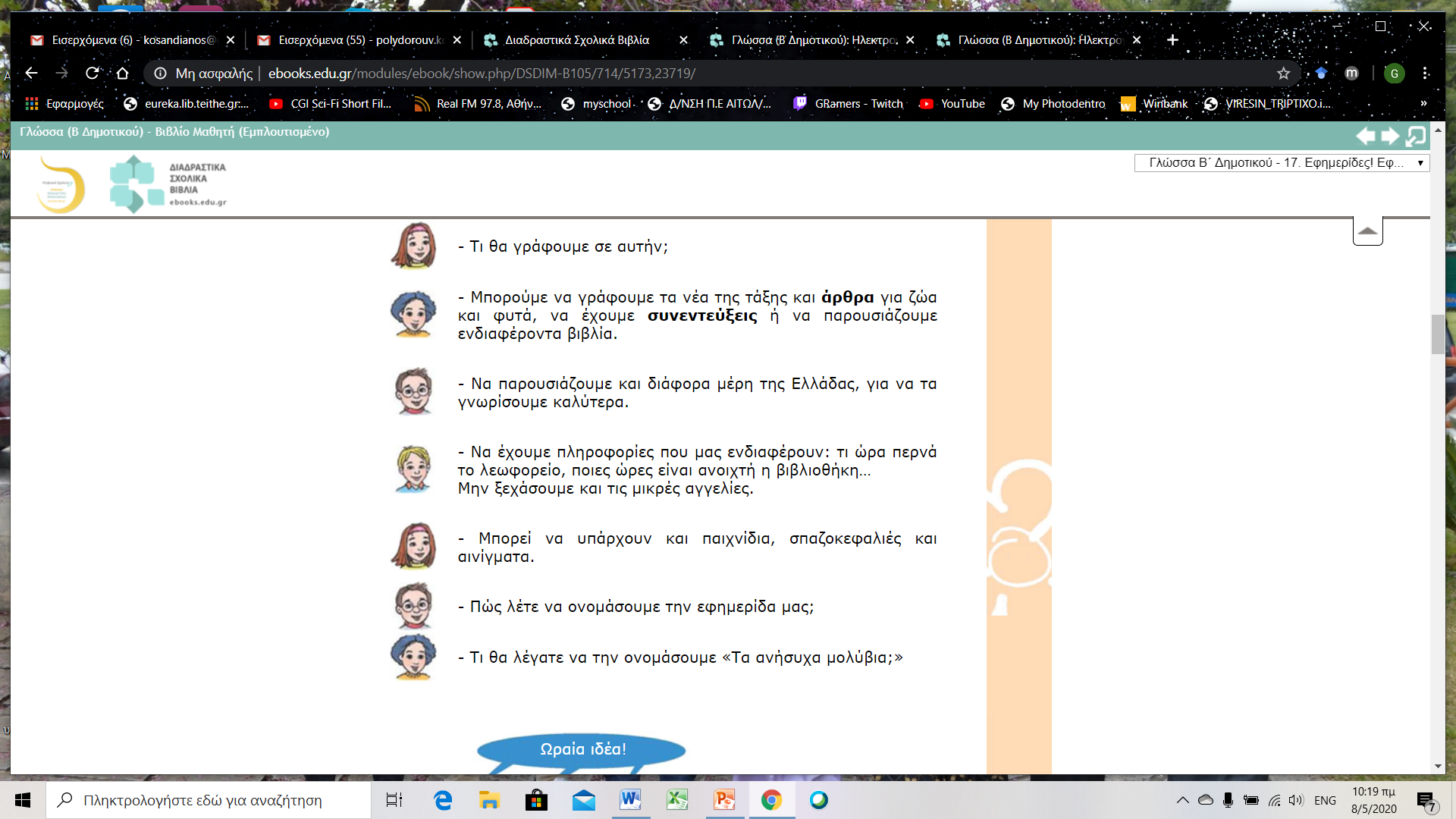 Τι σημαίνουν οι έντονες λέξεις;
Άρθρο: 
κείμενο εφημερίδας ή περιοδικού που ασχολείται με ένα θέμα.
Η μικρή λέξη που μπαίνει μπροστά από τα ονόματα και δείχνει το γένος
Συνέντευξη : 
Ο διάλογος με κάποιον που απαντά σε ερωτήσεις
Συζητούμε…
Τι διαβάζει ο Λουκάς;
Τι προτείνουν οι τέσσερις φίλοι να περιλαμβάνει η εφημερίδα της τάξης τους;
Πώς ονόμασαν την εφημερίδα τους;
Πατήστε στον παρακάτω σύνδεσμο για να λύσετε ένα διαδραστικό σταυρόλεξο.
http://ebooks.edu.gr/modules/ebook/show.php/DSDIM-B105/714/5173,23719/
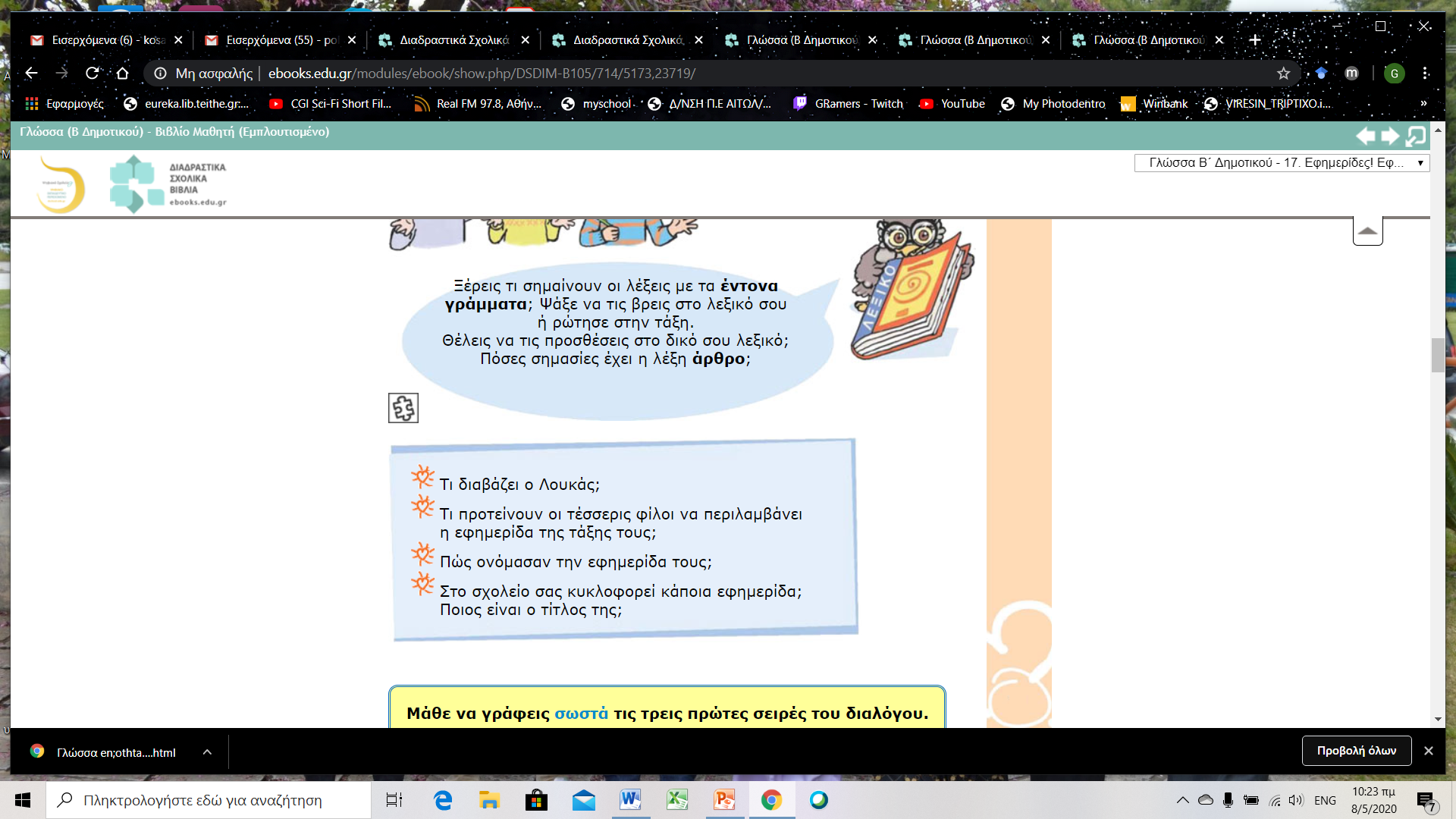 Βρείτε αυτή τη σελίδα και πατήστε αυτό το εικονίδιο
Εδώ τελείωσε το σημερινό μας μάθημα. Τα λέμε αύριο…